Chapter 3: Image processing and computer visionEdge detection and image filtering
by K.H. Wong, 
Computer Science and Engineering Dept. CUHK
khwong@cse.cuhk.edu.hk
Edge v240109a
1
Introduction:
You will learn 
Edge detection by differentiation and threshold
The Convolution math tool 
Edge mask : edge detection by convolution
Image Filtering: smoothing, high pass etc.
Laplacian method : 2nd order derivative method. 
Laplacian of Gaussian :LOG smoothing and edge detection together
Canny Edge Detection: Most popular method
Edge v240109a
2
Topics
Edge detection
First order derivative G(I)
Second order derivative 2I
A gray level image I 
has many sharp edges
Edge v240109a
3
What are edges and why we need them?
Features have many applications: recognition, tracking etc.
The most common are
Point edges	
Shape intensity change positions
Boundary edges
Shape intensity changing lines
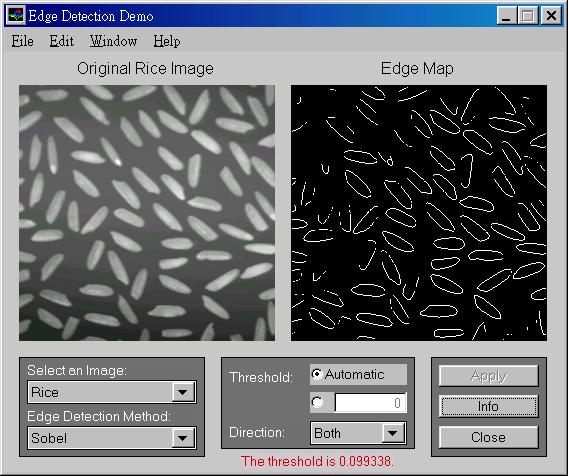 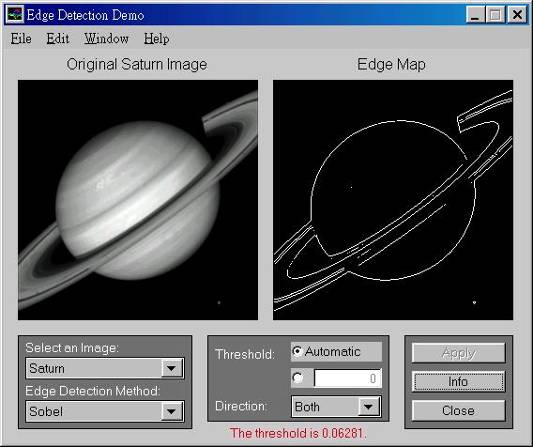 Edge v240109a
4
Sobel Demo
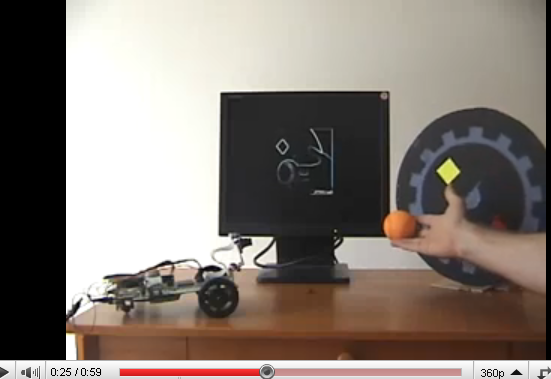 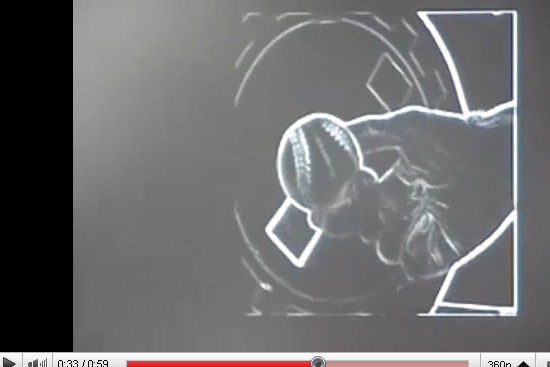 http://www.youtube.com/watch?v=z_a6e30aOXo
Edge v240109a
5
Edge detection
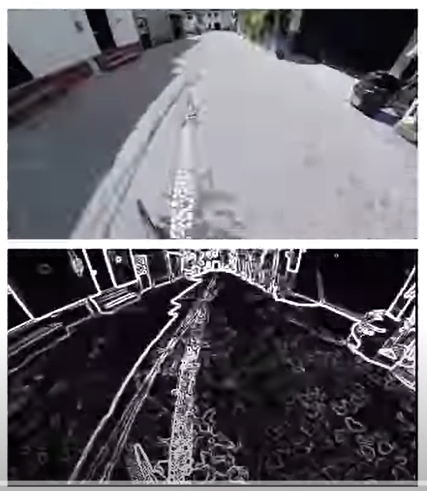 Demo
https://www.youtube.com/watch?v=UMsJNC3dCIA
Edge v240109a
6
Application of edges
Lane detection
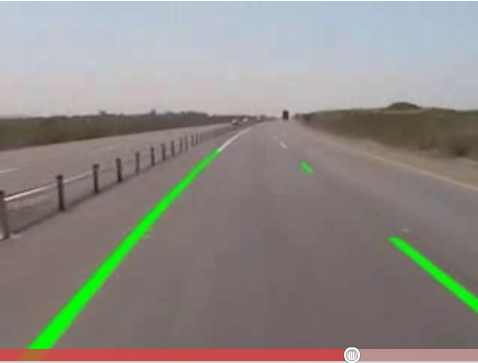 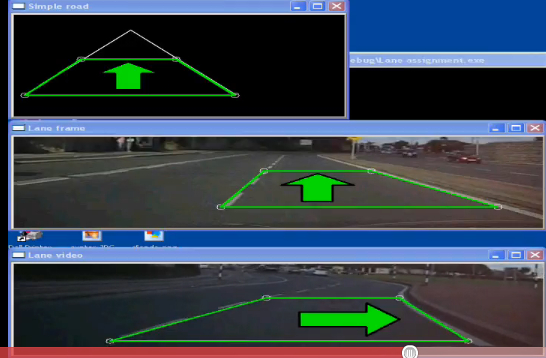 http://www.youtube.com/watch?v=Al4DnNkZUeA&feature=related
http://www.youtube.com/watch?v=9F3_6xL8hEY&feature=related
Edge v240109a
7
I(x,y+1)   I(x+1,y+1)

I(x,y)        I(x+1,y)
How to obtained edges?
Use gradient G of intensity [I(x,y)] change, two methods
First order gradient
I(x,y) is an edge if 



Second order gradient (Laplacian operator)
I(x,y) is an edge if
I(x,y)
y
x
Edge v240109a
8
[Speaker Notes: \documentclass{article} 
\usepackage{amsmath}
\begin{document}
edge, Slide 8\\
\begin{flalign}
\label{eq4}
\begin{aligned}
\sqrt{nm}\\
|G(x,y)|&= \sqrt{ \frac{\partial I(x,y)}{\partial x} + \frac{\partial I(x,y)}{\partial x} }
\geq \text{Threshold}\\
\nabla^2I(x,y)&= \frac{\partial I(x,y)}{\partial x} + \frac{\partial I(x,y)}{\partial x}=0
%%%%%%%%%%%%
%|G(I(x,y)|=\sqrt(\left( \frac{\partial I(x,y)}{\partial x} = \frac{\partia I(x,y)}{\partial y} \right) ))
%|G(I(x,y)|=\sqrt(\left( \frac{\partial I(x,y)}{\partial x} = \frac{\partia I(x,y)}{\partial y} \right) ))
%G(I(x,y)=\sqrt((Z\right) )
\end{aligned}
\end{flalign}

\end{document}]
Edge detection using First order gradient G > threshold
Edges are at positions of rapid change of intensity levels
If (intensity gradient G(I(x,y))> threshold)
{
       pixel(x,y) is an edge point;
}
I(x,y)


G[I(x,y)] > threshold, Pixel position (x,y) has an edge
First order derivative
Edge v240109a
9
Edge detection using second order gradient 2I=0
Edges are at 2I =0 
If (intensity gradient 2I =0)
{
       pixel(x,y) is an edge point;
}
I(x,y)
I(x,y)

G[I(x,y)]> threshold is an edge


2I(x,y)= 0 is an edge
x
First order derivative
(gradient of I(x,y))


Second order derivative
(gradient of gradient of I(x,y))
x
x
Edge v240109a
10
Practical computational methods (discrete method for finding first order gradient)
First order gradient operators
Roberts operator
Prewiit operator
Sobel operator
Edge v240109a
11
Convolution method
Convolution is an important and popular technique in signal processing
Edges can be found by convoluting an image with a mask
Edge v240109a
12
Gradient calculation by convolution*
Differentiate an image I w.r.t x
G(I)=gradient of I= dI/dx
It is the same as 
dI/dx           (d/dx)*I
Gradient mask
Or filter mask
*=Convolution operator
Edge v240109a
13
Assume Gx,Gy are separable, the total gradient Gm becomes
Edge v240109a
Horizontal
direction
Horizontal gradient =Gx(i,j)= h_x * I(i,j)
vertical gradient= Gy(i,j)= h_y * I(i,j),
vertical
direction
* is the 
convolution operator
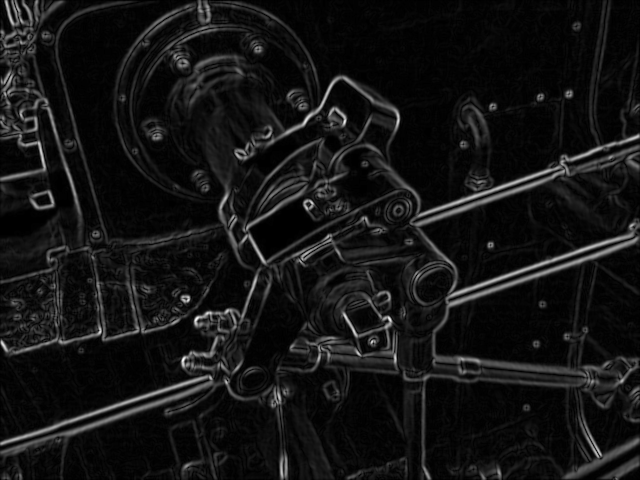 e
An edge is found  
and direction is tan-1(Gy/Gx)=e
14
What is convolution ?Discrete convolution C=I*h
By definition (http://en.wikipedia.org/wiki/Convolution)
X=multiplication
*=convolution
Edge v240109a
15
[Speaker Notes: \begin{flalign}
\label{eq:convolution_01}
\begin{aligned}
C(m,n)=
\sum_{j=-\infty}^{j=\infty} 
\sum_{k=-\infty}^{j=\infty}
h(m-j,n-k) \times I(j,k)
%%%%%%%%%%%%
\end{aligned}
\end{flalign}\\]
Convolution is
Commutative : g(n)*h(n)=h(n)*g(n)
associative: {x(n)*g(n)}*h(n)=x(n)*{h(n)*g(n)}
Distributive
x(n)*{g(n)+h(n)}=x(n)*g(n)+x(n)*h(n)
Application: edge finding
In practice : only accept convoluted values obtained when edge mask and image are fully overlapped.
Edge v240109a
16
1-D convolution examples
http://en.wikipedia.org/wiki/Convolution
Example 1





Example 2
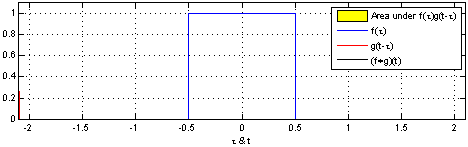 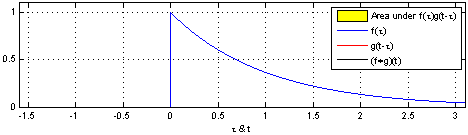 Edge v240109a
17
Another demo
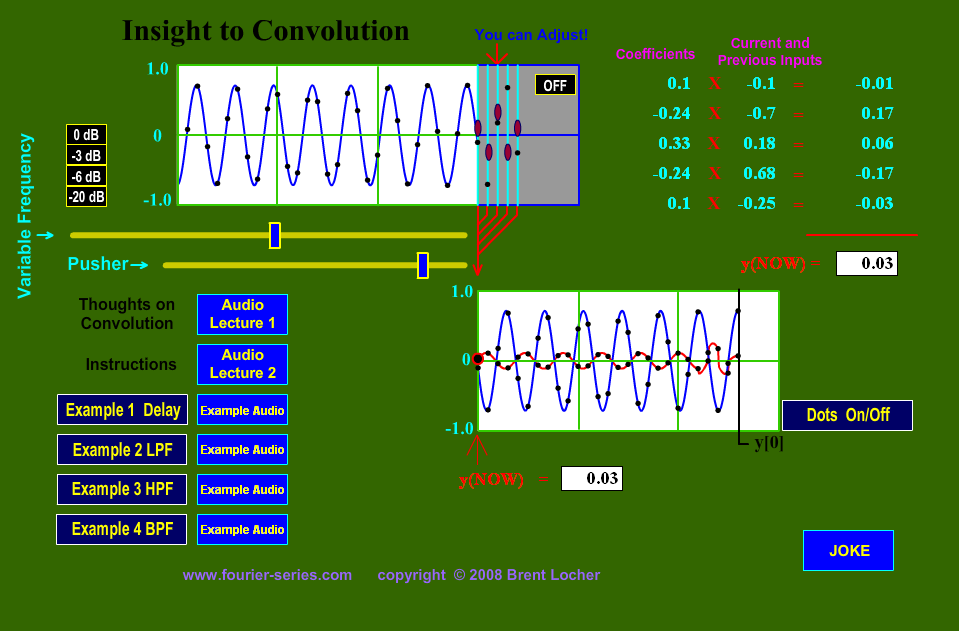 http://www.fourier-series.com/fourierseries2/flash_programs/Convolution/index.html
Edge v240109a
18
We first learn discrete (cross) correlation
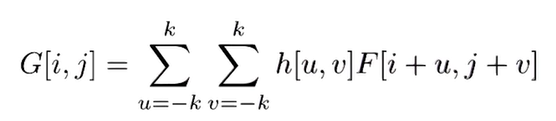 h=[1 3 4
        2 7 1
        0  5 2]
F=[4 1
      2 7]
G =

convulve(h*F)
    7    23    34     8
    15   60   37    18
     2    50   53     8
     0     5    22     8
4*5+2*1=22
1*4+2*2+3*1+7*7=60
4*0+5*1=5
0*1=0
Edge v240109a
19
https://www.youtube.com/watch?app=desktop&v=C3EEy8adxvc
Discrete convolution: Correlation is more intuitive
so we use correlation of the flipped version of h to implement convolution[1]
convolution
Flipped h
correlation
Edge v240109a
20
[Speaker Notes: \documentclass{article} 
\usepackage{amsmath}
\begin{document}
edge, Slide 20\\
\begin{flalign}
\label{eqxx}
\begin{aligned}
C(m,n)=\sum_{j=-\infty}^{j=\infty}\sum_{k=-\infty}^{k=\infty}{h(m-j,n-k)\times I(j,k)}\\
=\sum_{j=-\infty}^{j=\infty}\sum_{k=-\infty}^{k=\infty}{h^{(flip)}(-m+j,-n+k)\times I(j,k)}
\end{aligned}
\end{flalign}
\end{document}]
Matlab (octave) code for convolution
I=[1 4 1; 
     2 5 3]
h=[1 3 ;
     2 -4]
conv2(I,h)
pause
disp('It is the same as the following');
conv2(h,I)
pause
disp('It is the same as the following');
xcorr2(I,fliplr(flipud(h)))
Flipped h=h(flip)=
Edge v240109a
21
Steps to find C(m,n)
Step1:
C(0,0)
=2x2=4

Step 2: 
C(1,0)
= -4*2+2*5=2
Step 3: 
C(2,0)
= -4*5+2*3
=-14

Step 4: 
C(3,0)
= -4*3
=-12
Flipped h
C(m,n)=
Edge v240109a
22
Steps continue
Step 5:
C(0,1)
=1*2+2*1
=4


Step 6: 
C(1,1)
= 1*-4+2*3+4*2+5*1
=15
Step 7: 
C(2,1)
= -4*4+5*3+1*2+3*1
=4

Step 8: 
C(3,1)
= -4*1+3*3
=5
C(m,n)=
Edge v240109a
23
n
C(m,n)
m
Find all elements
n
m
Edge v240109a
24
Cmsc5711, Worksheet 3.1
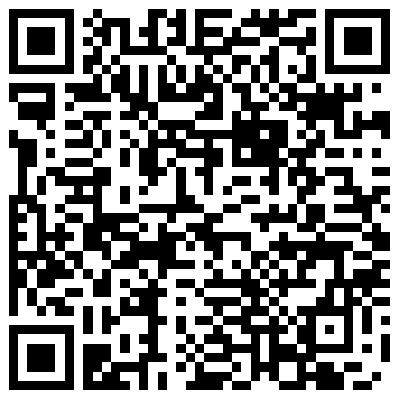 Which answer is correct?
x=[2 6 7; 
     4 6 9
     1 3 2]
h=[1 -2
     -3 4]
Z=x*h     ; % * is the convolution operator
Find z. (Fully overlapping and half overlapping of x and h are considered, this is the formal definition of convolution)
What is the size of Z?
What is the value of h*x?
Multiple choice question 
Answer 1: Z=
     1     2    -5   -14
    -2   -12     0    10
   -11    -1    -7    32
    -3    -5     6     8
Answer 2: Z=
     2     2    -5   -14
    -2   -12     0    10
   -11    -1    -7    32
    -3    -5     6     8
Hints:
h after 2D flip is 
flipud(fliplr(h))=
     4    -3
    -2     1
Answer 3: Z=
     3     5    -5   -14
    -2   -12     0    10
   -11    -1    -7    32
    -3    -5     6     8
Edge v240109a
25
Hints:
h after 2D flip is 
flipud(fliplr(h))=
     4    -3
    -2     1
Answer 3.1
Z=x*h 
Find z. (Fully overlapping and half overlapping of x and h are considered, this is the formal definition of convolution): 
ANSWER (2) is correct: Z=
     2     2    -5   -14
    -2   -12     0    10
   -11    -1    -7    32
    -3    -5     6     8 
What is the size of Z? : answer: 4x4
What is the value of h*x (reversed order of h,x)?
Same as z
%Matlab
x=[2 6 7; 
     4 6 9
     1 3 2]
h=[1 -2
     -3 4]
flipud(fliplr(h))
 conv2(x,h)
 conv2(h,x)
Answer 2 is correct:
      ans =

     2     2    -5   -14
    -2   -12     0    10
   -11    -1    -7    32
    -3    -5     6     8
Edge v240109a
26
Worksheet 3.2: Find edge image Gx, Gy using filter masks h_x Horizontal edge mask,  h_y Vertical edge maskMC question
Answer (1) 
Gx=conv2(J,h_x) 
%horizonatal edge image 
=   0     0     0     0     0     0
     0     0     0     0     0     0
     0     0     0     0     0     0
     0     0    -1    -1     1     1
     0     0    -1    -1     1     1
     0     0     0     0     0     0
Gy=conv2(J,h_y) 
%vertical edge image
ans =
     0     0     0     0     0     0
     0     0     0     0     0     0
     0     0     0     1     1     0
     0     0     0     1     1     0
     0     0     0    -1    -1     0
     0     0     0    -1    -1     0
Answer (2) 
Gx=conv2(J,h_x) 
%horizonatal edge image 
=   0     0     0     0     0     0
     0     0     0     0     0     0
     0     0     0     0     0     0
     0     0     1    -1     1     1
     0     0    -1    -1     1     1
     0     0     0     0     0     0
Gy=conv2(J,h_y) 
%vertical edge image
ans =
     0     0     0     0     0     0
     0     0     0     0     0     0
     0     0     0     -1     1     0
     0     0     0     1     1     0
     0     0     0    -1    -1     0
     0     0     0    -1    -1     0
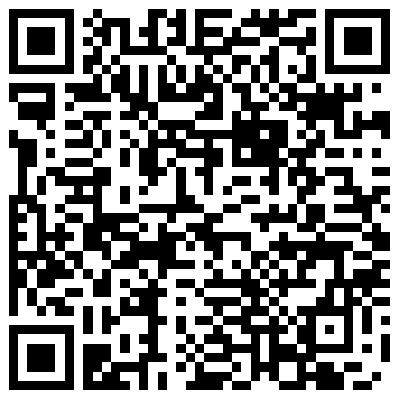 Edge v240109a
27
Answer5711,  3.2
Answer (1) is correct
Gx=conv2(J,h_x) 
%horizonatal edge image 
=   0     0     0     0     0     0
     0     0     0     0     0     0
     0     0     0     0     0     0
     0     0    -1    -1     1     1
     0     0    -1    -1     1     1
     0     0     0     0     0     0
Gy=conv2(J,h_y) 
%vertical edge image
ans =
     0     0     0     0     0     0
     0     0     0     0     0     0
     0     0     0     1     1     0
     0     0     0     1     1     0
     0     0     0    -1    -1     0
     0     0     0    -1    -1     0
J=[0 0 0 0
     0 0 0 0
     0 0 1 1
     0 0 1 1]

h_x=[0 0 0
        -1 0 1
         0 0 0]

h_y=[0 1 0
         0 0 0
        0 -1 0]

conv2(J,h_x)
conv2(J,h_y)
Edge v240109a
28
Edge direction
Θ(x,y) = tan-1(Gy(x,y) / Gx(x,y))
Edge v240109a
29
Edge mask
Convolution is useful in many image processing applications
For each application what you need is to design a mask for that task
You can use different masks for various applications
E.g. Edge detection masks
Prewitt, Sobel etc.
Image smoothing
High pass: Edge highlighting
Edge v240109a
30
Other simple 3x3 gradient operators(In practice : only accept convoluted values obtained when edge mask and image are fully overlapped. The size of the image is usually much bigger than the masks)
Two popular operators
Edge v240109a
31
Convolution of a mask to a picture
In theory all overlapped and non-overlapped areas are considered.
But in practice: Non-fully-overlapped areas are usually ignored. Only fully overlapped mask and Image I is considered.
The effect of this is small 
Size of the convolution result of a 3x3 mask and I1024x768 is (1024-2)x(768-2)
* I
Mask=3x3
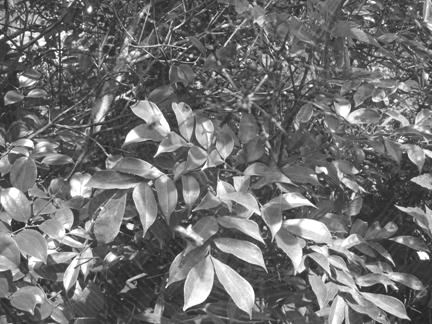 I1024x768 =a 1024x768 image
Edge v240109a
32
Edge detection procedure
Input: Image I() , h_A, h_B
Output: edge_image edge()
For m=1,..,M
 For n=1,…,N
Find Horizontal gradient =Gx(m,n)= h_A * I(m,n)
Find vertical gradient =Gy(m,n)= h_B * I(m,n) 
Find overall_edge(m,n)=Gt(m,n)=sqrt{Gx(m,n)2+Gy (m,n)2}
If ( overall_edge(m,n)>threshold )
   	edge(m,n) is an edge
Else
edge(m,n) is not an edge.
 End
End
Edge v240109a
33
Example to find edges, e.g. use Prewitt edge filter on image I
In practice outside or at m=1 and m=M-1 are not considered, because it is where image/mask are not fully overlapped. Same for n.
For m=2..,M-2
 For n=2..,N-2
Gx(m,n)=h_A*I(m,n)
Gy(m,n)=h_B*I(m,n)
Gt(m,n)=sqrt{Gx(m,n)2+Gy(m,n)2}
If Gt(m,n)>Threshold
   Edge(m,n)=1, else =0
 End
End
done
Edge v240109a
34
Sobel masks
Sobel mask approximation
of a vertical edge
Sobel mask approximation
of a horizontal edge
Edge v240109a
35
Using Sobel edge masks
Example
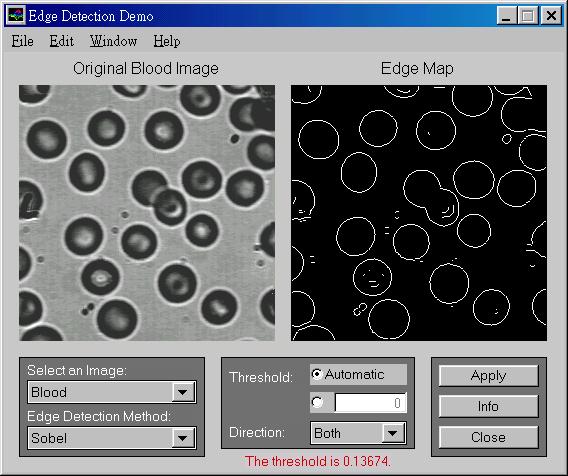 Edge v240109a
36
Another example
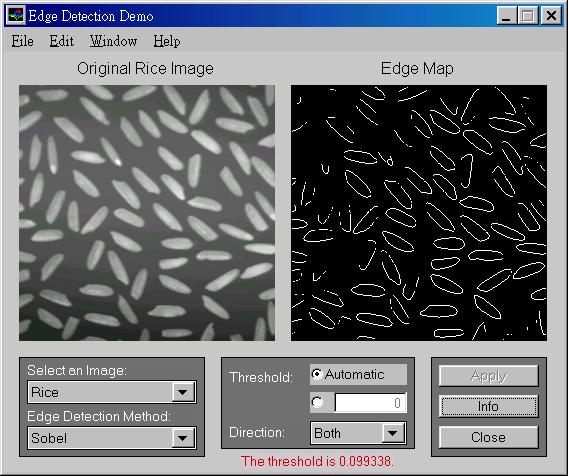 Edge v240109a
37
Find edge of real images(tested on octave too)
%ws3_3b.m find edge image of a real image, (2022.1.19)
%put test.jpg in c:\images\  ,tested ok on octave
clear
ii=imread('c:\\images\\test.jpg');
prew_x=[1 1 1; 0 0 0; -1 -1 -1]
ex=conv2(ii, prew_x);
prew_y=[1 1 1; 0 0 0; -1 -1 -1]
ey=conv2(ii, prew_y);
%If edge image is required: 
etemp=sqrt(ex.*ex+ey.*ey);
e=etemp;
threshold=mean(mean(etemp))% set threshold
e(e<=threshold)=0; %< threshold, set to 0
e(e>threshold)=255;%> threshold, set to 255
figure(1),clf
subplot(2,2,1)
colormap(gray(256))
image(ii)
ylabel('real image')
 subplot(2,2,3)
colormap(gray(256))
image(e)
ylabel('edge image')
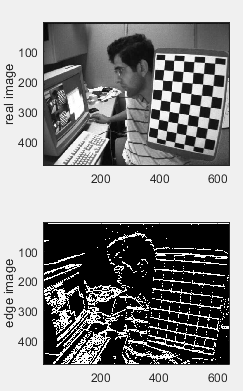 Edge v240109a
38
%Worksheet  3.3: Intensity gradient of an image 
ii=[ 0 0 50 10
     0 0 128 255
     0 0 128 255
     0 0 128 255]
prewitt_x =[1 1 1
            0 0 0
           -1 -1 -1]
prewitt_y =[1 0 -1
            1 0 -1
            1 0 -1]
ex=conv2(ii, prewitt_x )
ey=conv2(ii, prewitt_y )
ex =
      0     0    50    60    60    10
     0     0   128   383   383   255
     0     0    78   323   323   245
     0     0     0     0     0     0
     0     0  -128  -383  -383  -255
     0     0  -128  -383  -383  -255
ey =

      0     0    50    10   -50   -10
     0     0   178   265  -178  -265
     0     0   306   520  -306  -520
     0     0   384   765  -384  -765
     0     0   256   510  -256  -510
     0     0   128   255  -128  -255
G(x,y)
GI(x,y) =
        0         0   70.7107   60.8276   78.1025   14.1421
         0         0  219.2442  465.7403  422.3423  367.7635
         0         0  315.7847  612.1511  444.9326  574.8261
         0         0  384.0000  765.0000  384.0000  765.0000
         0         0  286.2167  637.8001  460.6788  570.1973
         0         0  181.0193  460.1239  403.8230  360.6245 Find a formula to relate G(x,y) and ex and ey using the results as shown above
Answer:__________________________?
Question 3.3a)MC question
G(x,y)=sqrt(|ex|+|ey|)
G(x,y)=sqrt(ex^2+ey^2)
G(x,y)=sqrt(ex^0.5+ey^0.5)
Question 3.3a)MC question
Write the edge image (255= edge, 0=no edge) if the threshold is 500.
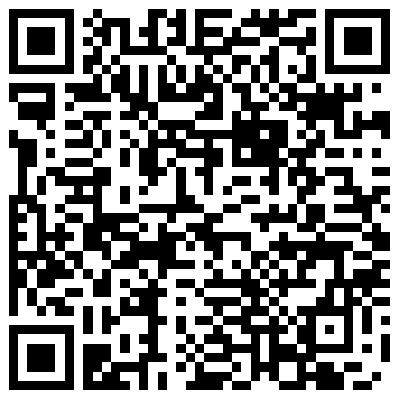 Answer  (1) e=     
    0     0     0     0     0     0
     0     0     0     0     0     0
     0     0     0   255     0   255
     0     0     0   255     0   255
     0     0     0   255     0   255
     0     0     0     0     0     0
Answer  (2) e=     
    0     0     0     0     0     0
     0     0     0     0     0     0
     0     0     0   255     255   255
     0     0     0   255     255   255
     0     0     0   255     255   255
     0     0     0     0     0     0
Edge v240109a
39
%Answer: Worksheet  3.3: Intensity gradient of an image 
ii=[ 0 0 50 10
     0 0 128 255
     0 0 128 255
     0 0 128 255]
prewitt_x =[1 1 1
            0 0 0
           -1 -1 -1]
prewitt_y =[1 1 -1
            1 0 -1
            1 0 -1]
ex=conv2(ii, prewitt_x )
ey=conv2(ii, prewitt_y )
ex =
 0     0    50    60    60    10
     0     0   128   383   383   255
     0     0    78   323   323   245
     0     0     0     0     0     0
     0     0  -128  -383  -383  -255
     0     0  -128  -383  -383  -255
ey =

0     0    50    10   -50   -10
     0     0   178   265  -178  -265
     0     0   306   520  -306  -520
     0     0   384   765  -384  -765
     0     0   256   510  -256  -510
     0     0   128   255  -128  -255
G(x,y)
GI(x,y) =
         0         0   70.7107   84.8528   84.8528   14.1421
         0         0  181.0193  541.6438  541.6438  360.6245
         0         0  110.3087  456.7910  456.7910  346.4823
         0         0         0         0         0         0
         0         0  181.0193  541.6438  541.6438  360.6245
         0         0  181.0193  541.6438  541.6438  360.6245
Find a formula to relate G(x,y) and ex and ey using the results as shown above
Q3.3a ,anwer2 is correct:_G(x,y)=sqrt(ex^2+ey^2)
Write the edge image (255 =edge, 0= no edge) if the threshold is 500.
Answer:? __
Answer:? __
 etemp=sqrt(ex.*ex+ey.*ey);
e=etemp;
threshold=500
e
%threshold=mean(mean(etemp))% set threshold
e(e<=threshold)=0; %< threshold, set to 0
e(e>threshold)=255;%> threshold, set to 255
e=
Q3.3a , 
Answer1 is correct, e=     
    0     0     0     0     0     0
     0     0     0     0     0     0
     0     0     0   255     0   255
     0     0     0   255     0   255
     0     0     0   255     0   255
     0     0     0     0     0     0
Edge v240109a
40
Image filteringYou may design a mask for Low pass filtering (smoothing filter)
Low pass
Edge v240109a
41
Other image processing operators
Low pass (or called smoothing filter, blurring filter pixel or averaging filter)
This term is to normalize the pixel value after the operation
Edge v240109a
42
[Speaker Notes: \documentclass{article} 
\usepackage{amsmath}
\begin{document}
edge, Slide 42\\
\begin{flalign}
\label{eq4}
\begin{aligned}
h_{low_{pass}}=\frac{1}{9}\left[\begin{matrix}1&1&1\\1&1&1\\1&1&1\\\end{matrix}\right],\\
or\ h_{low_pass}=\frac{1}{10}\left[\begin{matrix}1&1&1\\1&2&1\\1&1&1\\\end{matrix}\right],etc
\end{aligned}
\end{flalign}
\end{document}]
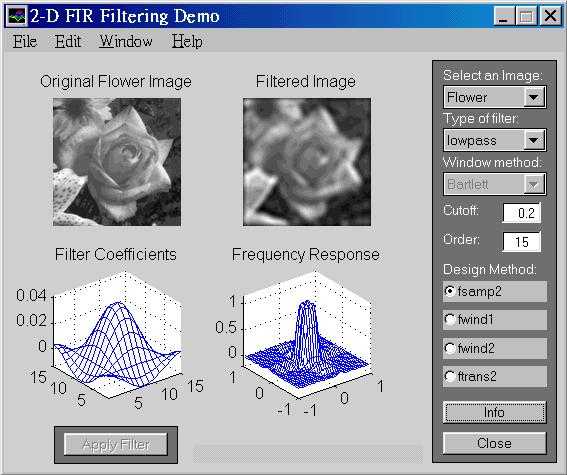 Low pass filtering result
Edge v240109a
43
Low pass filtering result
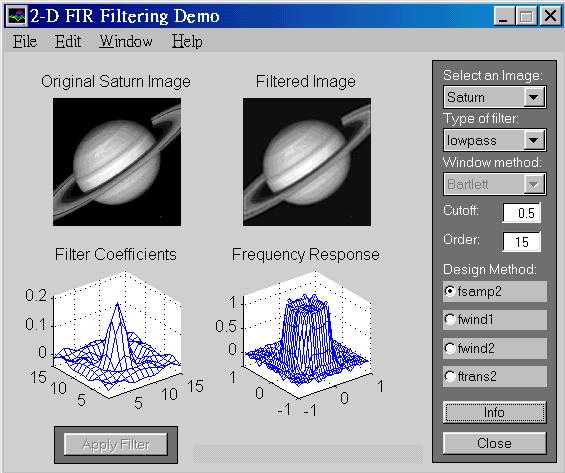 Edge v240109a
44
Smooth an imagekernal size is 11x11
%smooth an image ws3_5.m, 
%put test.jpg in c:\images\  
clear
ii=imread('c:\\images\\test.jpg');
%smooth_kernal=[1 1 1 ; 1 2 1; 1 1 1];
%smooth_kernal=[0.1 0.1 0.1 ; 0.1 0.1 0.1; 0.1 0.1 0.1 ]
smooth_kernal=ones(11,11)

%optional:trust middle element more
%smooth_kernal(5,5)=11*11;

%this is to normalize the pixels
smooth_kernal=smooth_kernal/sum(sum(smooth_kernal))
smooth_ii=conv2(ii, smooth_kernal);
 
figure(1),clf
colormap(gray(256))
subplot(2,2,1)%----------------------
image(ii)
ylabel('real image')
  subplot(2,2,3)%--------------------
image(smooth_ii)
ylabel('smoothed image')
Edge v240109a
45
Worksheet 3.4:Can you comment on what is the function of this convolution?
I*hlp=
         0         0   10.0000   20.0000   20.0000   10.0000
         0         0   22.0000   54.0000   54.0000   22.0000
         0         0   42.0000   96.0000   96.0000   42.0000
         0         0   57.5000  135.0000  135.0000   57.5000
         0         0   45.5000  116.5000  116.5000   45.5000
         0         0   25.5000   51.0000   51.0000   25.5000
MC question:
Find the edge
Smooth the image
Extract features
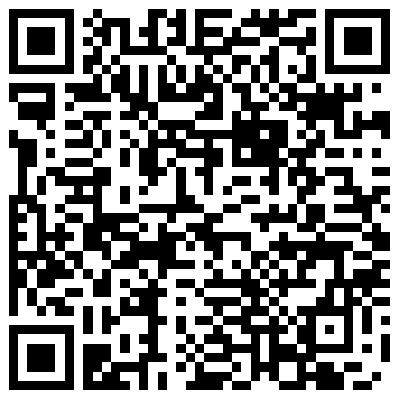 Edge v240109a
46
[Speaker Notes: \documentclass{article} 
\usepackage{amsmath}
\begin{document}
edge, Slide 46\\
\begin{flalign}
\label{eq4}
\begin{aligned}
I=\left[\begin{matrix}0&0&100&100\\0&0&120&120\\0&0&200&200\\0&0&255&255\\\end{matrix}\right],h_{lp}=\left(\frac{1}{10}\right)\left[\begin{matrix}1&1&1\\1&2&1\\1&1&1\\\end{matrix}\right]
\end{aligned}
\end{flalign}
\end{document}]
Answer 3.4:Can you comment on what is the function of this convolution?
%Matlab
I=[ 0 0 100 100
    0 0 120 120
    0 0 200 200
    0 0 255 255]
h_low_pass=0.1*[1 1 1
                           1 2 1
                           1 1 1]
conv2(I,h_low_pass)
I*hlp=
         0         0   10.0000   20.0000   20.0000   10.0000
         0         0   22.0000   54.0000   54.0000   22.0000
         0         0   42.0000   96.0000   96.0000   42.0000
         0         0   57.5000  135.0000  135.0000   57.5000
         0         0   45.5000  116.5000  116.5000   45.5000
         0         0   25.5000   51.0000   51.0000   25.5000
ANSWER2 s correct : It is low pass filtering; the function is to smooth (or blur) the image.
Edge v240109a
47
Worksheet 3.5: Example for intensity gradient calculation
%Given  
ii=[ 0 0 50 10
     0 0 128 255
     0 0 128 255
     0 0 128 255]
prewitt_x =[1 1 1
                    0 0 0
                  -1 -1 -1]
prewitt_y =[1 0 -1
                    1 0 -1
                    1 0 -1]
ex=conv2(ii, prew_x)
ey=conv2(ii, prew_y)
Q3.5a: Write a formula to find the direction of the edge image at pixel (x,y).
////// Question 3.5a , MC question /////
Answer1:Θ(x,y) = tan-1(ex(x,y) / ey(x,y))
Answer2 :Θ(x,y) = tan-1(ey(x,y) / ex(x,y))


Q3.5b: Find the edge direction at (x1,y1)
/////// Question 3.5b , MC question ////
Answer1 :Θ(x,y) = atan(265/383) 
Answer2 :Θ(x,y) = acos(265/383)
At (x1,y1)
Underlined
cell
ex=ii*prewitt_x=
     0     0    50    60    60    10
     0     0   128   383   383   255
     0     0    78   323   323   245
     0     0     0     0     0     0
     0     0  -128  -383  -383  -255
     0     0  -128  -383  -383  -255

ey=ii*prewitt_y =
      0     0    50    10   -50   -10
     0     0   178   265  -178  -265
     0     0   306   520  -306  -520
     0     0   384   765  -384  -765
     0     0   256   510  -256  -510
     0     0   128   255  -128  -255
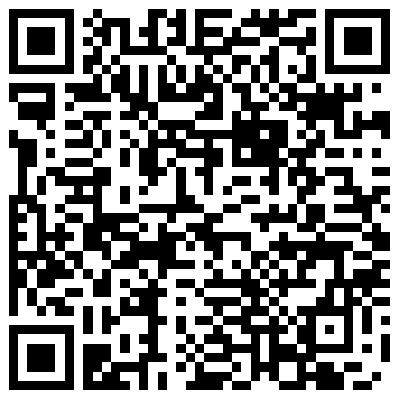 Edge v240109a
48
Answer :Worksheet 3.5: Example for intensity gradient calculation
%Given  
ii=[ 0 0 50 10
     0 0 128 255
     0 0 128 255
     0 0 128 255]
prewitt_x =[1 1 1
                    0 0 0
                  -1 -1 -1]
prewitt_y =[1 0 -1
                    1 0 -1
                    1 0 -1]
ex=conv2(ii, prewitt_x)
ey=conv2(ii, prewitt_y )
Q3.5a: Write a formula to find the direction of the edge image at pixel (x,y).
////// Question 3.5a , MC question /////
Answer2 :Θ(x,y) = tan-1(ey(x,y) / ex(x,y))
Is correct 


Q3.5b: Find the edge direction at (x1,y1)
/////// Question 3.5b , MC //////////////
Answer1 :Θ(x,y) = atan(265/383)= 0.605 rad
Is correct
At (x1,y1)
Underlined
cell
ex=ii*prewitt_x=
     0     0    50    60    60    10
     0     0   128   383   383   255
     0     0    78   323   323   245
     0     0     0     0     0     0
     0     0  -128  -383  -383  -255
     0     0  -128  -383  -383  -255
ey=ii*prewitt_y =

     0     0    50    10   -50   -10
     0     0   178   265  -178  -265
     0     0   306   520  -306  -520
     0     0   384   765  -384  -765
     0     0   256   510  -256  -510
     0     0   128   255  -128  -255
Edge v240109a
49
A small summary
If you convolve an image I with an edge mask, you get an edge image.
If you convolve an image I with a smoothing mask, you get a smoothed image.
Edge v240109a
50
A more formal smoothing  filter is the Gaussian filter
Smoothing_image(I)= Gaussian (I)
= Gaussain_mask*I
How to get the Gaussian mask?
See following slides
Probability density function
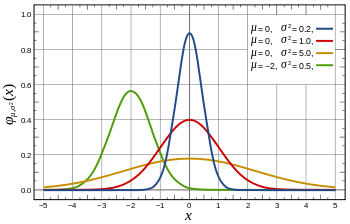 Standard Normal distribution:
Red line, when mean()=0, Sigma ()=1)
http://en.wikipedia.org/wiki/Normal_distribution
Edge v240109a
51
Properties of Gaussian (Normal) distribution
Standard Normal distribution (1-dimension):
Red line, when mean()=0, Sigma ()=1
At (x-)=0,  =1 
G(x)  =1/sqrt(2*pi)=0.3989
At x=1*, drops off to 
(1/sqrt(2*pi))*exp(-1^1/2)=0.2420
Area covered 68.2%
At x=2*, drops off to 
(1/sqrt(2*pi))*exp(-2^2/2)= 0.0540 
Area covered 95.44%
At x=3*, drops off to 
(1/sqrt(2*pi))*exp(-2^2/2)= ?? (exercise)
Area covered 99.73%
Probability density function
G
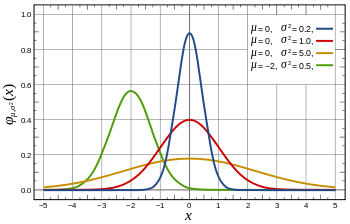 sets the horizontal shift
Controls the shape
Standard Normal distribution
G
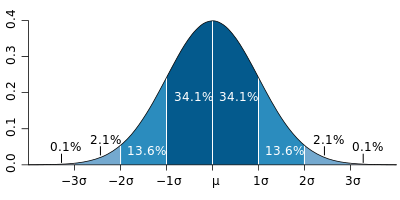 Area covered
(total=
100%)
http://en.wikipedia.org/wiki/Normal_distribution
Edge v240109a
52
So called 95% confident value µ(+/-)2
Gaussian (Normal) functions 1D,2D
G(x)
1-D Gaussian
x

2-D Gaussian
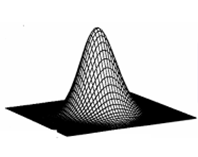 y
x
y
x
Edge v240109a
53
[Speaker Notes: %%%%%%%%%%%% slide 54  %%%%%%%%%%%%%%%%%%%%
%%% eeeeee eq:filtering_01A eeeeeeeeeeeeeeeeeeeeeeeeeeeeeeeeee
%%%
1st order (A) Gaussian 
\begin{flalign}
\label{eq:filtering_01a}
\begin{aligned}
G(x) = \frac{1}
{\sqrt{2\pi{\sigma^2 }}}
e^{-
\frac{(x-\mu)^2}
{2\sigma^2}
}
\end{aligned}
\end{flalign}
%%% eeeeee eq:filtering_01B eeeeeeeeeeeeeeeeeeeeeeeeeeeeeeeeee
1st order (B) Gaussian\\
\begin{flalign}
\label{eq:filtering_01b}
\begin{aligned}
G(x) = \frac{1}
{\sqrt{2\pi{\sigma^2 }}}
exp\left({-
\frac{(x-\mu)^2}
{2\sigma^2}
}\right)
\end{aligned}
\end{flalign}
%%%%%%%%%%%%%%%%%%%%%%%%%%%%%%%%%
%%% eeeeee eq:filtering_02A eeeeeeeeeeeeeeeeeeeeeeeeeeeeeeeeee
%%%%%%%%%%%%%%%%%%%%%%%%%%%%%%%%%
2nd order (A) Gaussian\\
\begin{flalign}
\label{eq:filtering_02A}
\begin{aligned}
G(x,y) =G(x)G(y)= \frac{1}
{{2\pi{\sigma^2 }}}
e^{-
\frac{(x-\mu_x)^2+(y-\mu_y)^2}
{2\sigma^2}
}
\end{aligned}
\end{flalign}
%%%
2nd order (B) Gaussian
%%% eeeeee eq:filtering_02B eeeeeeeeeeeeeeeeeeeeeeeeeeeeeeeeee
\begin{flalign}
\label{eq:filtering_02B}
\begin{aligned}
G(x,y) =G(x)G(y)= \frac{1}
{{2\pi{\sigma^2 }}}
exp\left({-
\frac{(x-\mu_x)^2+(y-\mu_y)^2}
{2\sigma^2}
}\right)
\end{aligned}
\end{flalign}]
(mean_x,mean_y)
Intuition of Gaussian (Normal) distribution?
Standard 
Deviation (SD) ()
Week3
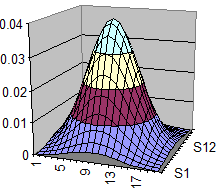 Like you play dart many times (e,g, 1000)
Aim at (mean_x,mean_y)
If you are good player , standard deviation () is small. If you are bad, deviation () is large.
The distribution is the counts of your dart landed at (x,y)
The distribution is Gaussian --It is governed by mean and Standard Deviation (SD)
x
Mean_x
y
mean_y
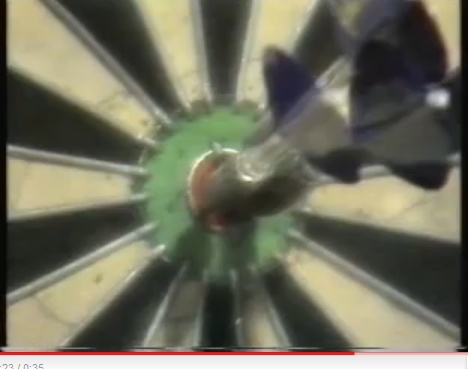 http://www.youtube.com/watch?v=2-EPvfFK1zw
Edge v240109a
54
To generate a discrete (2N+1)x(2N+1) Gaussian mask
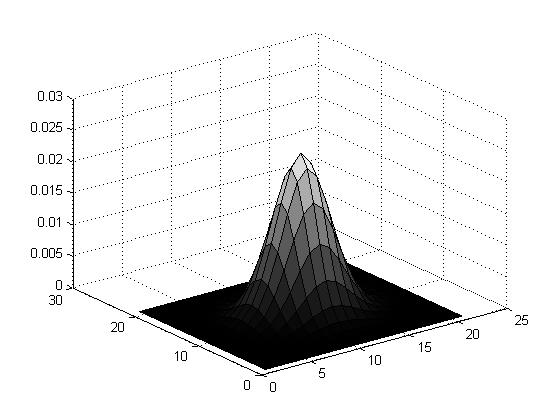 Knowing that at +/-3  it drops off to 0.1%
Set Sigma=SD= =N/4 will give  a useful Gaussian Mask (it drops off to 0 at borders)
 Example: N=10, mask size= (2N+1)x(2N+1) =21x21
=10/4=2.5; Peak2D is at 1/(2*pi*2.5^2)=0.0255
Sum_all_elements=1
function demo_gauss_mask1 %matlab code
clear, N=10
[X,Y]=meshgrid(-N:N,-N:N);sigma =N/4;
G=1/(2*pi*sigma^2)*exp(-(X.^2+Y.^2)/(2*sigma^2));
G=G./sum(G(:)) %normalise it
'sigma is ', sigma
'sum(G(:)) is ',sum(G(:))
'max(max(G(:))) is',max(max(G(:)))
figure(1), clf
surfc(G)
Edge v240109a
55
Example: Gaussian Masks calculated by Matlab
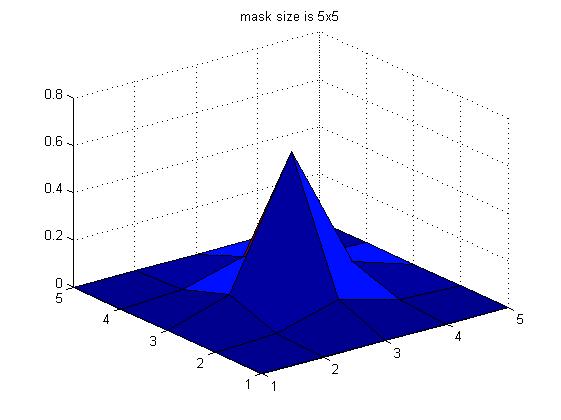 function demo_gauss_mask1b %matlab code
clear, N=2
[X,Y]=meshgrid(-N:N,-N:N);sigma =N/4;
G=1/(2*pi*sigma^2)*exp(-(X.^2+Y.^2)/(2*sigma^2));
G=G./sum(G(:)) %normalise it
'sigma is ', sigma
'sum(G(:)) is ',sum(G(:))
'max(max(G(:))) is',max(max(G(:)))
figure(2), clf
surfc(G)
title ('mask size is 5x5')
%%%%%%%%%%%%%%%%%%%%%%%%%%%%%%%%%%%%%%%%%%%%%%%%%%%%%%%%
clear, N=3
[X,Y]=meshgrid(-N:N,-N:N);sigma =N/4;
G=1/(2*pi*sigma^2)*exp(-(X.^2+Y.^2)/(2*sigma^2));
G=G./sum(G(:)) %normalise it
'sigma is ', sigma
'sum(G(:)) is ',sum(G(:))
'max(max(G(:))) is',max(max(G(:)))
figure(3), clf
surfc(G)
title ('mask size is 7x7')
[X,Y]=meshgrid(-2:2,-2:2);sigma =0.5;
5x5 Gussian Mask
[X,Y]=meshgrid(-3:3,-3:3);sigma =0.75;
7x7 Gussian Mask
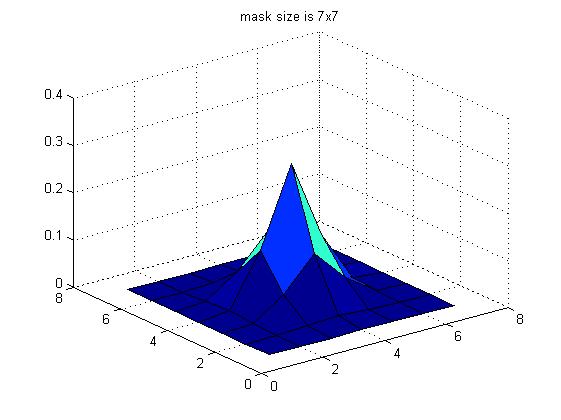 Edge v240109a
56
Calculate  the value of G(x,y) when x= y=0 and
X=-3*,y=0,G(x,y)=_____?
MC question3.6
Answer 1: G(x,y)=0.0071    
Answer 2: G(x,y)=0.0862    
Answer 3: G(x,y)=0.3861    
X=-2*,y=0,G(x,y)=_____?
X=-1*,y=0,G(x,y)=_____?
X=0*,y=0,G(x,y)=_____?
X=1*,y=0,G(x,y)=____?
X=2*,y=0,G(x,y)=____?
X=3*,y=0,G(x,y)=____?
Sketch G(x,y=0), assume y=0
Worksheet 3.6
For the 5x5 2-D, Gaussian mask ,
   =0.5
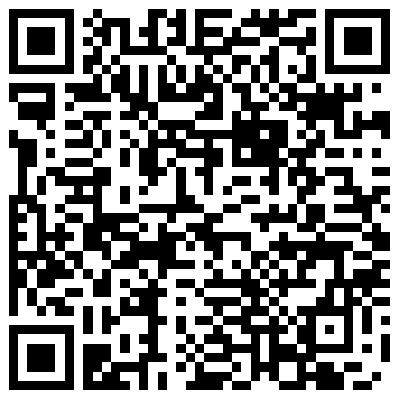 G(x,y=0)
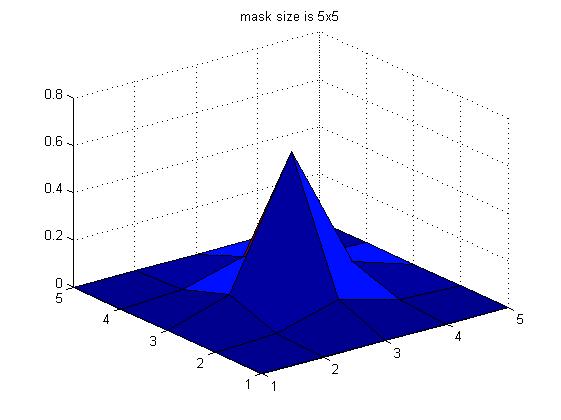 x
-3  -2 -1 0 1 2 3
Edge v240109a
57
[Speaker Notes: %%%%%%%%%%%% slide 54  %%%%%%%%%%%%%%%%%%%%
%%% eeeeee eq:filtering_01A eeeeeeeeeeeeeeeeeeeeeeeeeeeeeeeeee
%%%
1st order (A) Gaussian 
\begin{flalign}
\label{eq:filtering_01a}
\begin{aligned}
G(x) = \frac{1}
{\sqrt{2\pi{\sigma^2 }}}
e^{-
\frac{(x-\mu)^2}
{2\sigma^2}
}
\end{aligned}
\end{flalign}
%%% eeeeee eq:filtering_01B eeeeeeeeeeeeeeeeeeeeeeeeeeeeeeeeee
1st order (B) Gaussian\\
\begin{flalign}
\label{eq:filtering_01b}
\begin{aligned}
G(x) = \frac{1}
{\sqrt{2\pi{\sigma^2 }}}
exp\left({-
\frac{(x-\mu)^2}
{2\sigma^2}
}\right)
\end{aligned}
\end{flalign}
%%%%%%%%%%%%%%%%%%%%%%%%%%%%%%%%%
%%% eeeeee eq:filtering_02A eeeeeeeeeeeeeeeeeeeeeeeeeeeeeeeeee
%%%%%%%%%%%%%%%%%%%%%%%%%%%%%%%%%
2nd order (A) Gaussian\\
\begin{flalign}
\label{eq:filtering_02A}
\begin{aligned}
G(x,y) =G(x)G(y)= \frac{1}
{{2\pi{\sigma^2 }}}
e^{-
\frac{(x-\mu_x)^2+(y-\mu_y)^2}
{2\sigma^2}
}
\end{aligned}
\end{flalign}
%%%
2nd order (B) Gaussian
%%% eeeeee eq:filtering_02B eeeeeeeeeeeeeeeeeeeeeeeeeeeeeeeeee
\begin{flalign}
\label{eq:filtering_02B}
\begin{aligned}
G(x,y) =G(x)G(y)= \frac{1}
{{2\pi{\sigma^2 }}}
exp\left({-
\frac{(x-\mu_x)^2+(y-\mu_y)^2}
{2\sigma^2}
}\right)
\end{aligned}
\end{flalign}]
%Calculate  the value of G(x,y) when x= y=0,
%matlab, assume y is always at 0 (becomes 2D)
Clear, sigma=0.5 , mean_x=0 , mean_y=0
for (i=1:7)
       x=(i-4)*sigma 
        %will make x=-3,-2,-1,0, 1 ,2 ,2, 3
        g(i)=(1/(2*pi*sigma^2))*...
             exp(-(x-  mean_x)^2/(2*sigma^2))
end
image (1),clf, plot(g)
Asnwer g(x=-3), g(x=-2), g(x=-1 ), g(x=0), g(x=1 ), g(x=2), g(x=3), =
g =    0.0071    0.0862    0.3861    0.6366    0.3861    0.0862    0.0071 (left / right mirror image)
Answer: 3.6
For the 5x5 
2-D Gaussian mask ,
   =0.5
G(x,y) in 2D
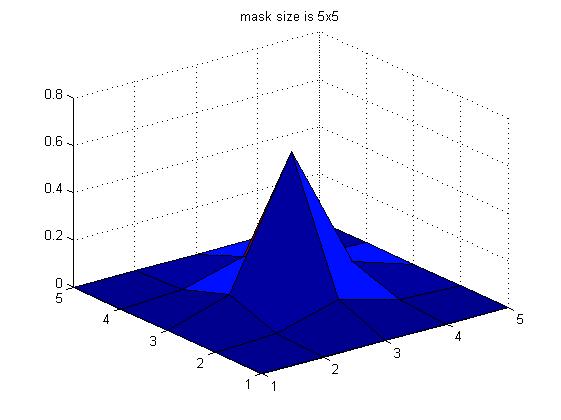 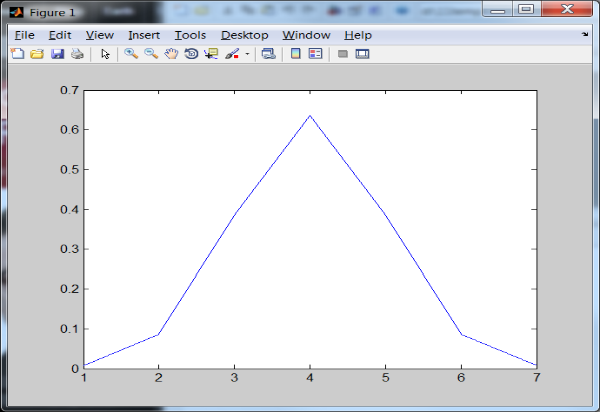 MC 3.6
Answer 1: G(x,y)=0.0071
Is correct
-3  -2 -1 0 1 2 3
58
Edge v240109a
58
Worksheet 3.7
x=mx
y=my
x=1+mx
y=my
Fill in the blanks of this  Gaussian mask of size 9x9 , sigma ()=2 
MC question 3.7
G(mx ,my)= 0.0351
G(mx ,my)= 0.0398
G(mx ,my)= 0.0213 
Sketch the function
G(x,y)=
    0.0007    0.0017    0.0033    0.0048    0.0054    0.0048    0.0033    0.0017    0.0007
    0.0017    0.0042    0.0078    0.0114    0.0129    0.0114    0.0078    0.0042    0.0017
    0.0033    0.0078    0.0146    0.0213    0.0241    0.0213    0.0146    0.0078    0.0033
    0.0048    0.0114    0.0213    0.0310    0.0351    0.0310    0.0213    0.0114    0.0048
    0.0054    0.0129    0.0241    0.0351    ____?    ____?    0.0241    0.0129    0.0054
    0.0048    0.0114    0.0213    0.0310    0.0351    ____?    0.0213    0.0114    0.0048
    0.0033    0.0078    0.0146    0.0213    0.0241    0.0213    0.0146    0.0078    0.0033
    0.0017    0.0042    0.0078    0.0114    0.0129    0.0114    0.0078    0.0042    0.0017
    0.0007    0.0017    0.0033    0.0048    0.0054    0.0048    0.0033    0.0017    0.0007
Edge v240109a
59
Answer: Worksheet 3.7M.C. 3.7: answer 2: G(mx ,my)= 0.0398  is correct
1/(2*pi*2^2)*exp(-1/8)
x=1+mx
y=my
x=mx
y=my
1/(2*pi*2^2)
1/(2*pi*2^2)*exp(-2/8)
Fill in the blanks  Gaussian mask of size the 9x9 , sigma ()=2
0.0007    0.0017    0.0033    0.0048    0.0054    0.0048    0.0033    0.0017    0.0007
    0.0017    0.0042    0.0078    0.0114    0.0129    0.0114    0.0078    0.0042    0.0017
    0.0033    0.0078    0.0146    0.0213    0.0241    0.0213    0.0146    0.0078    0.0033
    0.0048    0.0114    0.0213    0.0310    0.0351    0.0310    0.0213    0.0114    0.0048
    0.0054    0.0129    0.0241    0.0351    0.0398    0.0351    0.0241    0.0129    0.0054
    0.0048    0.0114    0.0213    0.0310    0.0351    0.0310    0.0213    0.0114    0.0048
    0.0033    0.0078    0.0146    0.0213    0.0241    0.0213    0.0146    0.0078    0.0033
    0.0017    0.0042    0.0078    0.0114    0.0129    0.0114    0.0078    0.0042    0.0017
    0.0007    0.0017    0.0033    0.0048    0.0054    0.0048    0.0033    0.0017    0.0007
clear %matlab
sigma=2 % in matlab , no -ve index for looping, so shift center to (5,5)
mean_x=5 , mean_y=5 
for y=1:9
for x=1:9
g(x,y)=(1/(2*pi*sigma^2))*exp(-((x-mean_x)^2+(y-mean_y)^2) /(2*sigma^2))
end
end
mesh(g)
title('2D Gaussian function')
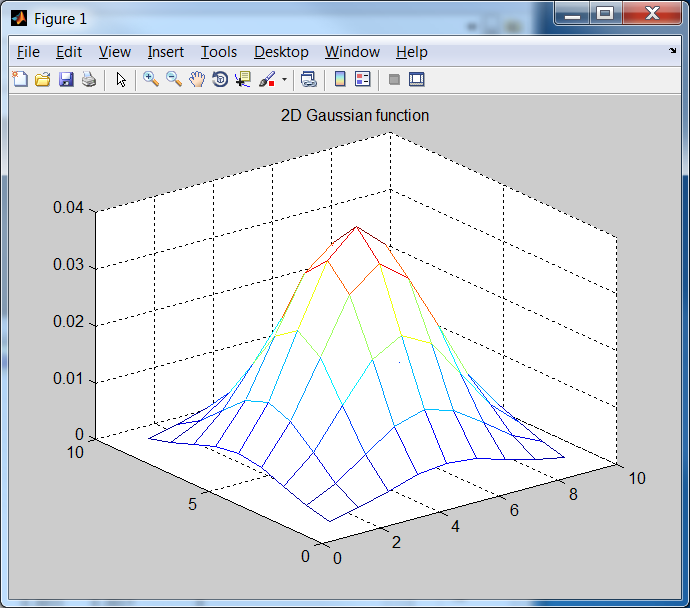 Edge v240109a
60
Result of smoothing an image by a Gaussian filter
Gaussain_filter * I = Guassian_filter (I)
Guassian_filter (I)
Image I
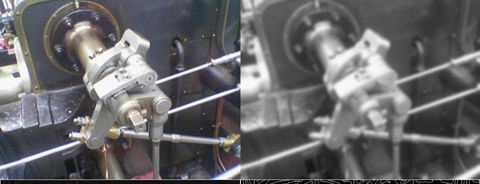 Edge v240109a
61
Laplacian filter
Second order derivative method
Edge v240109a
62
I(x,y+1)   I(x+1,y+1)

I(x,y)        I(x+1,y)
Second order edge detection method
We use gradient G of intensity [I(x,y)] change
First order gradient
I(x,y) is an edge if 



Second order gradient (Laplacian operator), I(x,y) is an edge if
I(x,y)
y
x
Edge v240109a
63
[Speaker Notes: Slide 62 \\
Laplacian method\\
edge, Slide 62\
\begin{flalign}
\label{eq:laplacian_62}
\begin{aligned}
|G(x,y)|&= \sqrt{ \frac{\partial I(x,y)}{\partial x} + \frac{\partial I(x,y)}{\partial x} }
\geq \text{Threshold}\\
\nabla^2I(x,y)&= \frac{\partial I(x,y)}{\partial x} + \frac{\partial I(x,y)}{\partial x}=0\\
\nabla^2I(x,y)&=0
\end{aligned}
\end{flalign}]
Edge detection using second order gradient 2I=0
Edges are at 2I =0 
If (intensity gradient 2I =0)
{
       pixel(x,y) is an edge point;
}
I(x,y)
I(x,y)

G[I(x,y)]> threshold is an edge


2I(x,y)= 0 is an edge
x
First order derivative
(gradient of I(x,y))


Second order derivative
(gradient of gradient of I(x,y))
x
x
Edge v240109a
64
Result of applying second order filter (Laplacian filter)
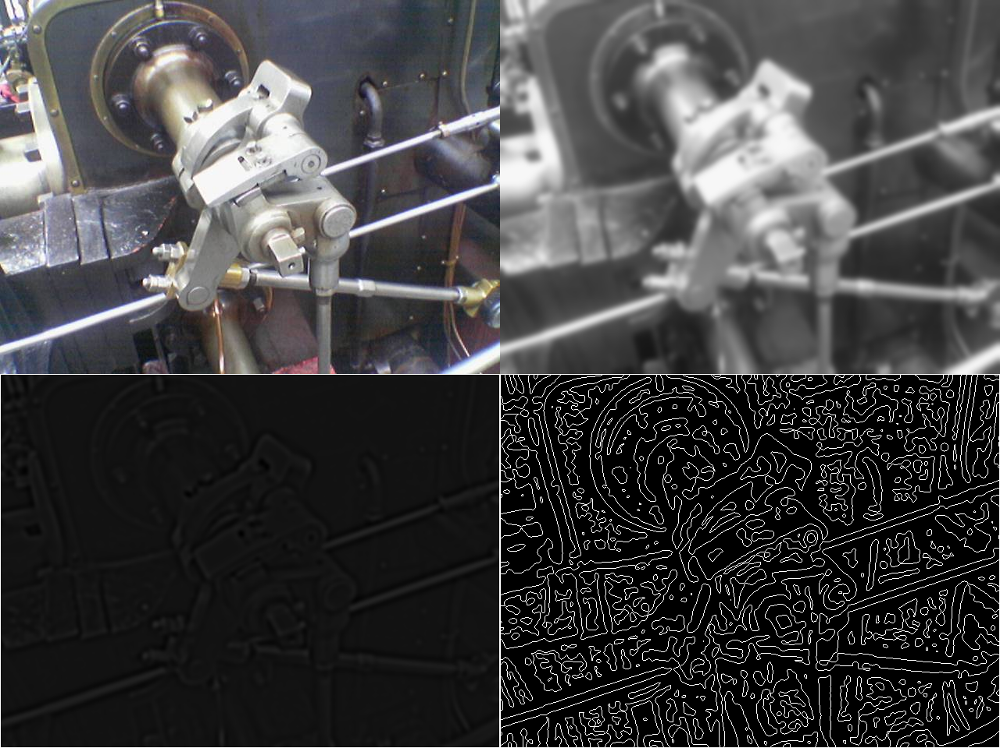 Top left: Orginal image. Top right: After Gaussian blur filter. Bottom Left: Apply Laplacian filter on the blurred image. Bottom right: Edge after zero crossing
Edge v240109a
65
2I calculation by convolution*
Second order derivative of an image I w.r.t x and y
Similar to using a 2nd-order-derivative filter to I
Or convolves a 2nd-order-derivative filter mask with I 
That means: 2I =2*I
When 2I(x,y) =0, it is an edge
2nd-order-derivative filter : http://homepages.inf.ed.ac.uk/rbf/HIPR2/log.htm
Edge v240109a
66
[Speaker Notes: %%%%% eq 65 eeeeeeeeeeeeeeeeeeeeeeeeeeeeeeeeeeeeeee
edge, Slide 65\\
\begin{flalign}
\label{eq:laplacian_65}
\begin{aligned}
\nabla^2I(x,y)&=\nabla^2*I(x,y)=\frac{\partial I(x,y)}{\partial x} + \frac{\partial I(x,y)}{\partial y}=\left( \frac{\partial^2}{\partial x^2} \right)*I(x,y) +\left( \frac{\partial^2}{\partial y^2} \right)*I(x,y)\\
&=\begin{bmatrix}
0 &0 &0\\
1 &-2 &1\\
0 &0 &0\end{bmatrix}*I+
\begin{bmatrix}
0 &1 &0\\
0 &-2 &0\\
0 &1 &0\end{bmatrix}*I\\
&=\begin{bmatrix}
0 &1 &0\\
1 &-4 &1\\
0 &1 &0\end{bmatrix}\\
\end{aligned}
\end{flalign}]
Noise removal using Gaussian
2I(x,y) =0 is sensitive to noise (is a problem), so we use 2G(I(x,y)) =0 , smooth first then find edge
In convolution you can
2G(I(x,y)) = (2G)*I(x,y) =0
Convolve a Laplacian operator (2G) with I
Idea: Second order differentiation of Gaussian distribution. Combine 2 and G together
Application: smoothing and edge finding at one go
Edge v240109a
67
LoG (Laplacian of Gaussian)Put smoothing and edge detection together for better performance. Second order differentiation of GaussianApplication: smoothing and edge finding at one go
G(x)
Gaussian G


First order differentiation of G (Divergence of G) G


Second order differentiation of G (Laplacian of G LOG) 2G
G(x)
x
m
G(x)
x
2G(x)
x
Edge v240109a
68
How to get the LOG (Laplacian of Gaussian) mask?
G(x)
1-D Gaussian
x

2-D Gaussian
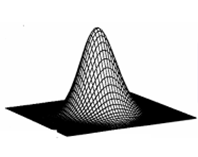 y
x
y
x
Edge v240109a
69
[Speaker Notes: %%%%%%%%%%%% slide 54/68  %%%%%%%%%%%%%%%%%%%%
%%% eeeeee eq:filtering_01A eeeeeeeeeeeeeeeeeeeeeeeeeeeeeeeeee
%%%
1st order (A) Gaussian 
\begin{flalign}
\label{eq:filtering_01a}
\begin{aligned}
G(x) = \frac{1}
{\sqrt{2\pi{\sigma^2 }}}
e^{-
\frac{(x-\mu)^2}
{2\sigma^2}
}
\end{aligned}
\end{flalign}
%%% eeeeee eq:filtering_01B eeeeeeeeeeeeeeeeeeeeeeeeeeeeeeeeee
1st order (B) Gaussian\\
\begin{flalign}
\label{eq:filtering_01b}
\begin{aligned}
G(x) = \frac{1}
{\sqrt{2\pi{\sigma^2 }}}
exp\left({-
\frac{(x-\mu)^2}
{2\sigma^2}
}\right)
\end{aligned}
\end{flalign}
%%%%%%%%%%%%%%%%%%%%%%%%%%%%%%%%%
%%% eeeeee eq:filtering_02A eeeeeeeeeeeeeeeeeeeeeeeeeeeeeeeeee
%%%%%%%%%%%%%%%%%%%%%%%%%%%%%%%%%
2nd order (A) Gaussian\\
\begin{flalign}
\label{eq:filtering_02A}
\begin{aligned}
G(x,y) =G(x)G(y)= \frac{1}
{{2\pi{\sigma^2 }}}
e^{-
\frac{(x-\mu_x)^2+(y-\mu_y)^2}
{2\sigma^2}
}
\end{aligned}
\end{flalign}
%%%
2nd order (B) Gaussian
%%% eeeeee eq:filtering_02B eeeeeeeeeeeeeeeeeeeeeeeeeeeeeeeeee
\begin{flalign}
\label{eq:filtering_02B}
\begin{aligned}
G(x,y) =G(x)G(y)= \frac{1}
{{2\pi{\sigma^2 }}}
exp\left({-
\frac{(x-\mu_x)^2+(y-\mu_y)^2}
{2\sigma^2}
}\right)
\end{aligned}
\end{flalign}]
2nd derivative of G (x,y)=2G(x,y)=Laplacian of Gaussian (LoG)
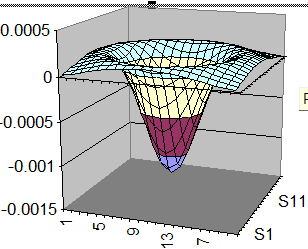 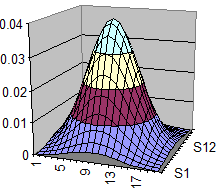 Edge v240109a
70
[Speaker Notes: %%%%%%%%%%%% slide 69 %%%%%%%%%%%%%%%%%%%%%
%%% eeeeee eq:filtering_02A eeeeeeeeeeeeeeeeeeeeeeeeeeeeeeeeee
%%%%%%%%%%%%%%%%%%%%%%%%%%%%%%%%%
2nd order (A) Gaussian\\
\begin{flalign}
\label{eq:filtering_02A}
\begin{aligned}
G(x,y) =G(x)G(y)= \frac{1}
{{2\pi{\sigma^2 }}}
e^{-
\frac{(x-\mu_x)^2+(y-\mu_y)^2}
{2\sigma^2}
}
\end{aligned}
\end{flalign}
%%%
2nd order (B) Gaussian
%%% eeeeee eq:filtering_02B eeeeeeeeeeeeeeeeeeeeeeeeeeeeeeeeee
\begin{flalign}
\label{eq:filtering_02B}
\begin{aligned}
G(x,y) =G(x)G(y)= \frac{1}
{{2\pi{\sigma^2 }}}
exp\left({-
\frac{(x-\mu_x)^2+(y-\mu_y)^2}
{2\sigma^2}
}\right)
\end{aligned}
\end{flalign}

%%%%% eq 69 eeeeeeeeeeeeeeeeeeeeeeeeeeeeeeeeeeeeeee

%%% eeeeee eq:filtering_69A LOG eeeeeeeeeeeeeeeeeeeeeeeeeeeeeeeeee
\begin{flalign}
\label{eq:filtering_69A_LoG}
\begin{aligned}
LoG(x,y) = \frac{1}
{\pi \sigma^4}
\left[1-\frac{x^2+y^2}{2 \sigma^2} \right]
e^{\left({-
\frac{(x)^2+(y)^2}
{2\sigma^2}
}\right)}
\end{aligned}
\end{flalign}
%%% eeeeee eq:filtering_69B LOG eeeeeeeeeeeeeeeeeeeeeeeeeeeeeeeeee
\begin{flalign}
\label{eq:filtering_69B_LoG}
\begin{aligned}
LoG(x,y) = \frac{1}
{\pi \sigma^4}
\left[1-\frac{x^2+y^2}{2 \sigma^2} \right]
exp\left({-
\frac{(x)^2+(y)^2}
{2\sigma^2}
}\right)
\end{aligned}
\end{flalign}]
Laplacian of Gaussian (LoG) method-- LoG = 2nd order differentiation mask
2-D Mask
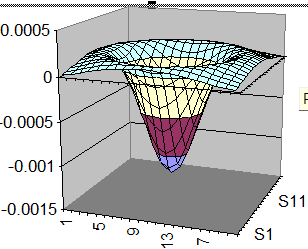 Laplacian of Gaussian (LoG)  mask
Looks like a Mexican Hat
Edge v240109a
71
Laplacian of Gaussian (LOG)by excel (cut and paste to excel to view plot)
Edge v240109a
72
Method to reduce noise: Laplacian of Gaussian (LOG) method
Second derivative is sensitive to noise , so smooth it with a Gaussian smoothing filter first

It is like first blurring the image to remove noise then extract edges
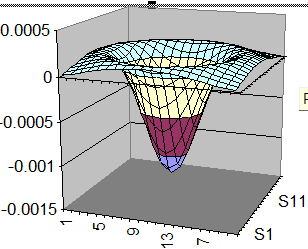 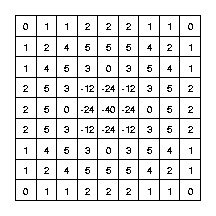 LOG mask
http://homepages.inf.ed.ac.uk/rbf/CVonline/LOCAL_COPIES/OWENS/LECT6/node2.html
Edge v240109a
73
Canny Edge Detector
A practical non-linear filtering method
Very popular
Edge v240109a
74
Motivation
Using 1st derivative and 2nd derivative alone are not good enough to locate edges
1st derivate method gives “thick” edges.
2nd derivate method gives too much noise--“rings”.

First order method with thresholding is good but too simple. It cannot handle a wide range of images.
A threshold works for one image usually won’t work for another image.
Edge v240109a
75
Goal
Mark as many real edges as possible.
The detected edges should be as close as the real edges.
All edges are of one pixel width.
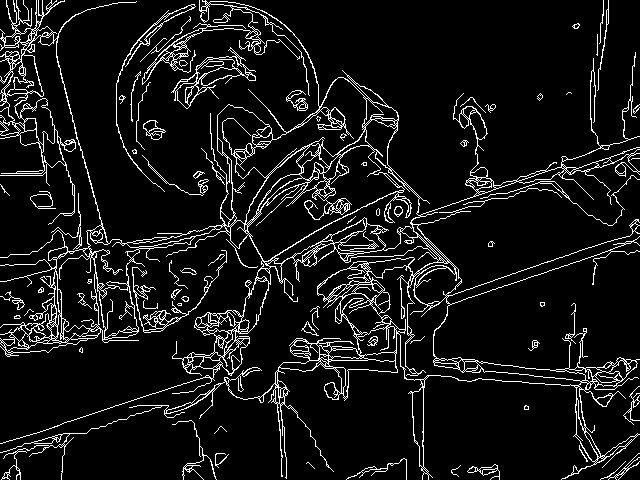 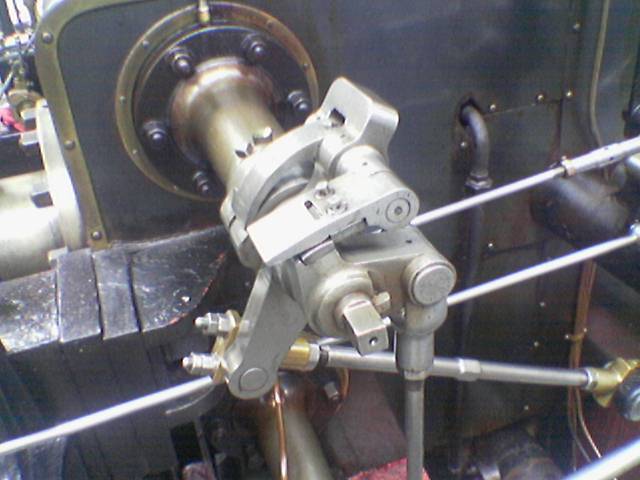 Ref: http://en.wikipedia.org/wiki/Canny_edge_detector
Source image
Good result obtained by the canny-edge-detector
Edge v240109a
76
Canny Edge Detector
It is first proposed by John F. Canny in 1986.
Use multiple stages to detect a wide range of edges.
It uses the 1st derivative of an image.
It takes a gray-level image as input.
Still one of the most used edge detectors in the world.
Edge v240109a
77
1st stage: Noise Reduction
Since it uses the 1st derivative of an image, it would be better to smooth the image first.
Usually, we convolve the image with a Gaussian filter to smooth the image.
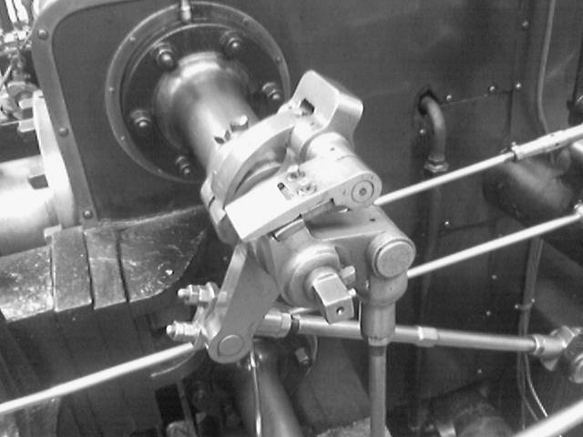 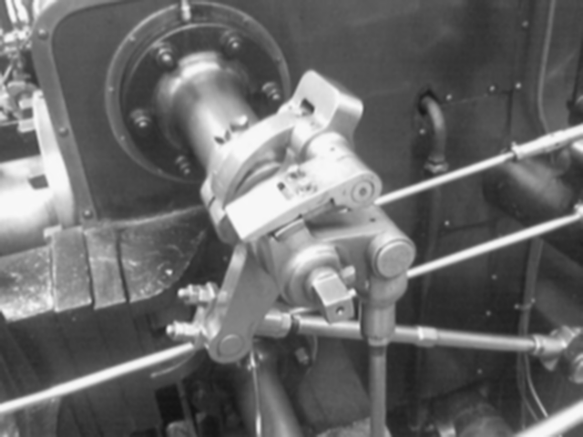 =
*
Gaussian filter
Original Image
Smoothed Image
Edge v240109a
78
[Speaker Notes: \documentclass{article} 
\usepackage{amsmath}
\begin{document}
edge, Slide 78\\
\begin{flalign}
\label{eq4}
\begin{aligned}
\frac{1}{159}\left[\begin{matrix}2&4&5&4&2\\4&9&12&9&4\\5&12&15&12&5\\4&9&12&9&4\\2&4&5&4&2\\\end{matrix}\right]
\end{aligned}
\end{flalign}
\end{document}]
2nd stage: Find intensity gradient
Use some gradient operators (e.g. Prewitt, Sobel) to find Gx and Gy using the first order method, which requires a threshold set by the user.
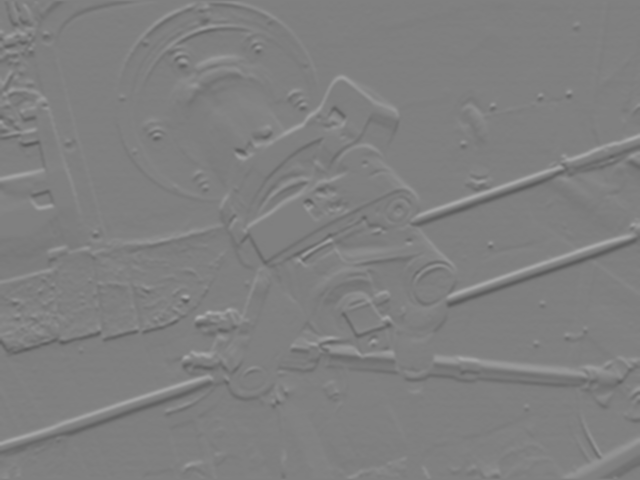 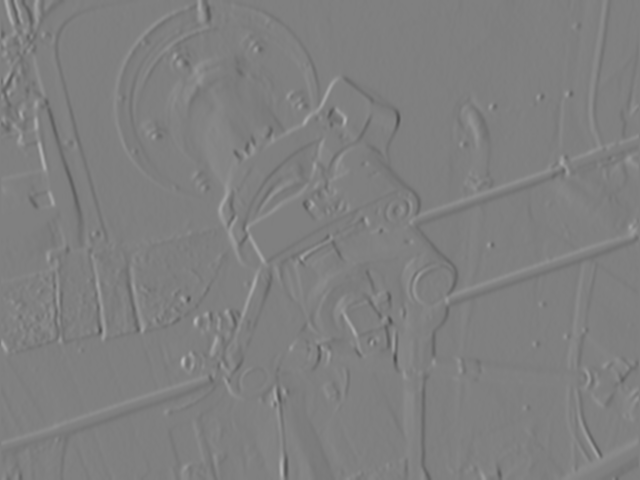 Gy
Gx
*The image are scaled to show negative value for display purposes. You should notice that Gx responses to the vertical edges while Gy for horizontal edges.
Edge v240109a
79
2nd stage: Find intensity gradient
Find the magnitude G and direction Θ of the gradient by:
That is: G = |Gx| + |Gy|         Θ = tan-1(Gy / Gx)
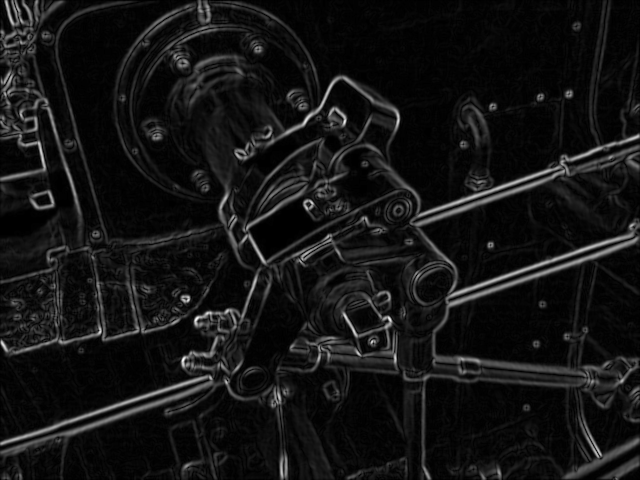 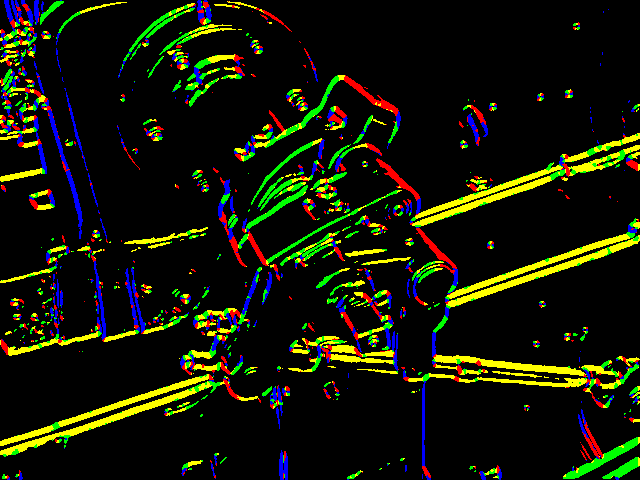 90
G
Θ (4 different colors)
45
135
0
Θ is rounded to 4 directions!!
0°, 45°, 90° and 135°!!!
0
135
45
Edge v240109a
80
90
3rd stage: Non-maximum suppression
The gradient magnitude G gives us the edges of the image. But they are thick.
Let’s thin the lines in G.
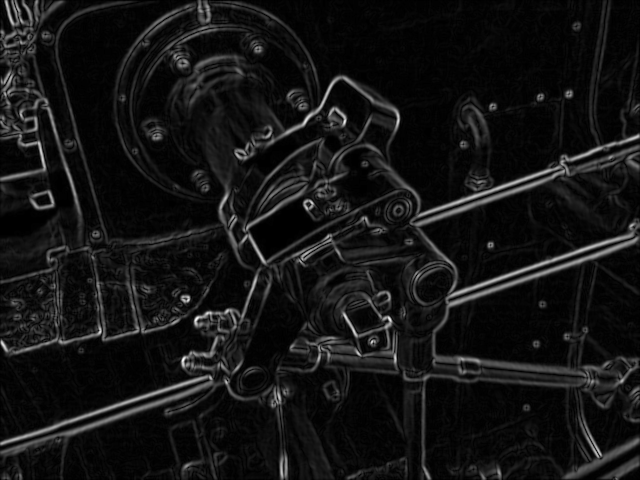 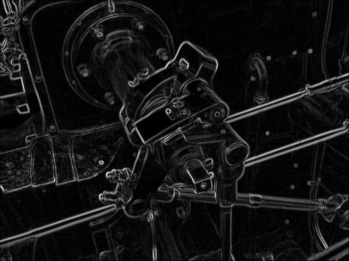 Edge v240109a
81
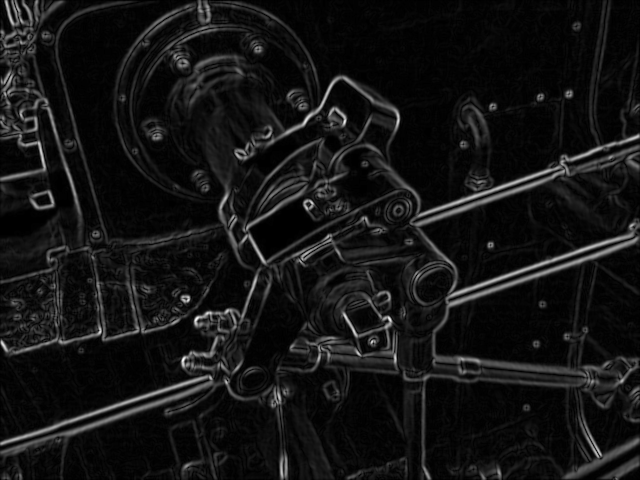 Gradient Vector 
direction
Edge 
direction
3rd stage: Non-maximum suppression
Real edges are located at the maximum of the lines in G. 
For each point (x,y), we compare the G(x,y) with its two neighbors along the  Gradient Vector direction.
E.g. 25, 50, 17 in this example
The gradient vector direction is perpendicular to the edge direction.
Along gradient vector
direction
G(x,y)
25
----- 
50 
-----
17
Edge v240109a
82
3rd stage: Non-maximum suppression
If G(x,y) is greater than its two neighbors along the gradient direction, then (x,y) is set to remain. Non-maximum points are removed (suppressed ) in this process.
E.g we know G(x,y)’s direction (gradient vector direction) from Θ(x,y) and it is 90° because Gy is much bigger than Gx, Θ=tan-1(Gy/Gx)90 °. Note:Θ is rounded to 4 directions!! : 0°, 45°, 90° and 135°

Then, we have to compare G(x,y) values along (the gradient vector direction) 25,50,17. G(x,y) =50 is found because 50 > 25 and 50 > 17.

Set the edge for position (x,y) as ‘1’.  The others are ‘0’, so this edge is thin (one pixel wide) .
Along gradient vector
direction
G(x,y)
25 
-----
50 
------
17
Edge v240109a
83
3rd stage: Non-maximum suppression
The lines are thinned into 1 pixel. 

Before                             after non-maximum
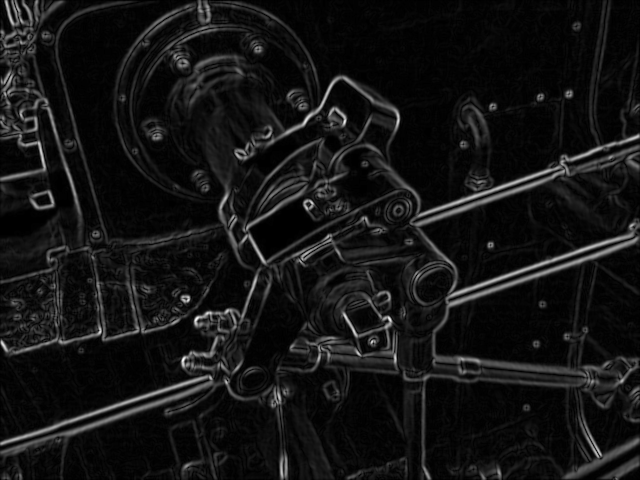 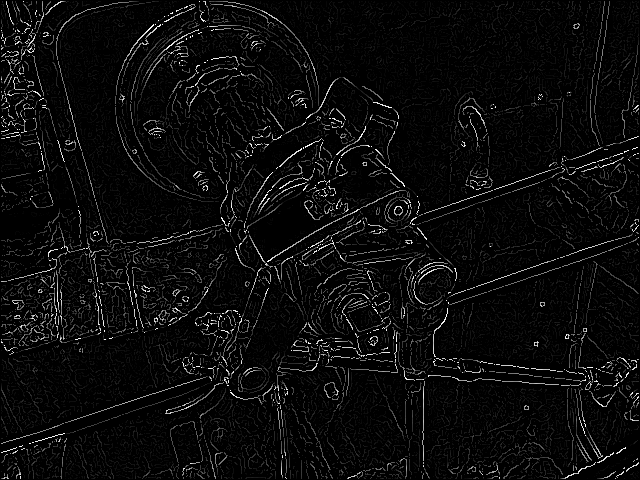 Edge v240109a
84
4th stage: Hysteresis Thresholding
We do thresholding (set in stage1) on the image twice with two different thresholds, tHigh and tLow.
tHigh is applied first to remove edges that produced by noise (G(x,y)>THigh). Only edges  with high gradient magnitude can survive. So many long edges are broken
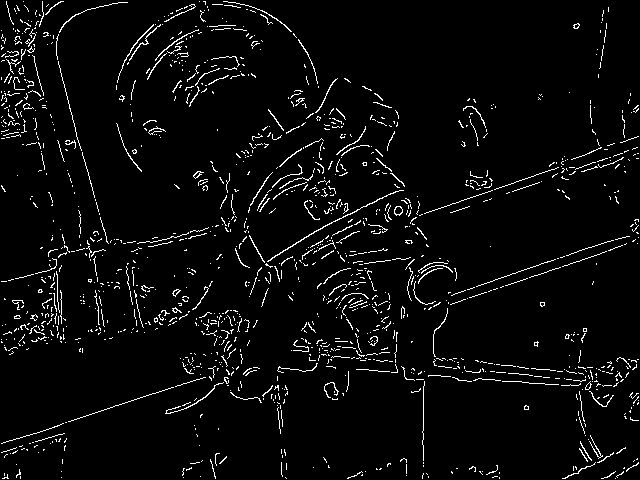 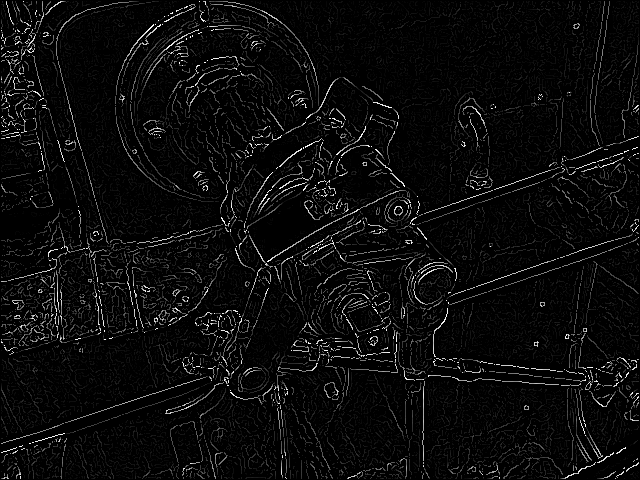 Threshold
with tHigh
Many broken edges
here
Edge v240109a
85
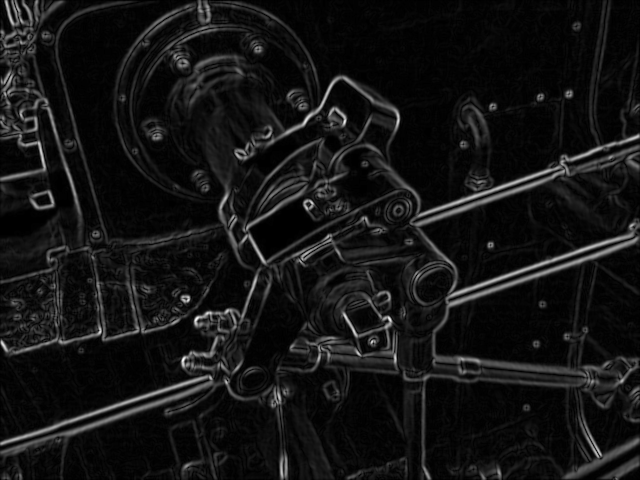 Gradient Vector 
direction
Edge 
direction
4th stage: Hysteresis Thresholding
For each remaining edges after threshold with tHigh, we trace along the EDGE direction (perpendicular to gradient vector  direction) and check whether its two neighbors are above tLow, (G(x,y)>Tlow).
If any of the neighbors is above tLow, we mark this neighbor as an edge point and recursively check its neighbor using the same logic.
Edge v240109a
86
4th stage: Hysteresis Thresholding
Tracing along the edge with tLow will connect the broken edges or restore segments removed by tHigh.
Final result of Canny edge detection: one-pixel edges and few broken edges
After high thresholding
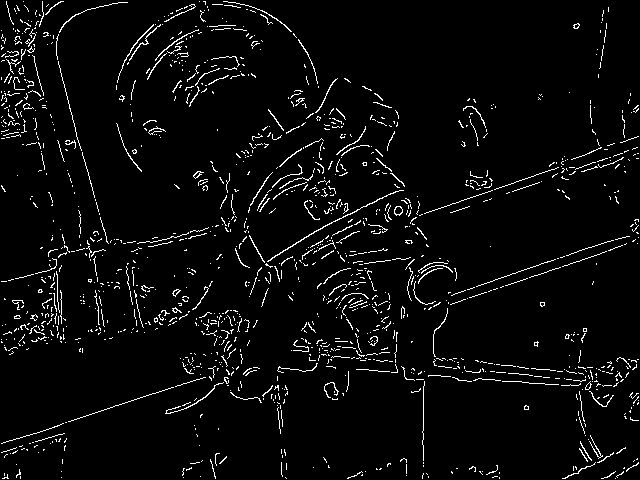 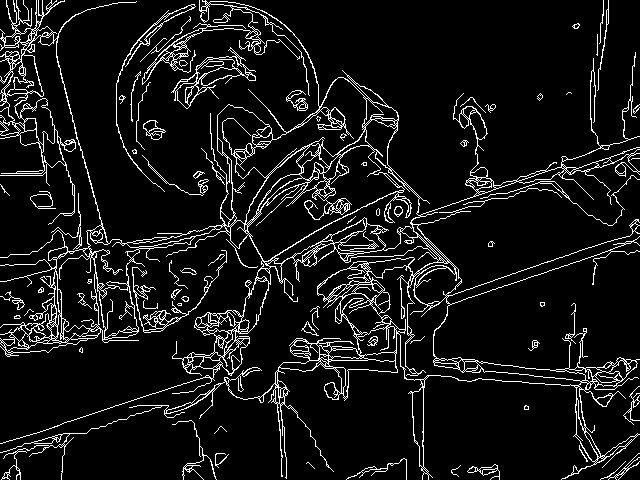 Edge v240109a
87
OpenCV
Since Canny edge detector is so popular, Intel’s Computer Vision library, namely OpenCV, has included this detector.
You can just call the build-in function Canny() and put corresponding parameters (e.g. the two thresholds) in it.
It is highly optimized and can be run in real time with a normal PC and Webcam.
More information:http://opencv.willowgarage.com/documentation/cpp/feature_detection.html?highlight=canny#Canny  
http://www.pages.drexel.edu/~weg22/can_tut.html
Demos: 
https://www.youtube.com/watch?v=GIAa3ETmUpU
Real-time Canny edge detection using OpenCV and CUDA – YouTube
Edge v240109a
88
Writing your own Canny edge detector
If you want to implement it yourself, you can still use OpenCV since it provides a lot of useful functions like Sobel() and gaussianBlur().
Edge v240109a
89
Worksheet 3.8
What are the features of the Canny edge detector?
MC question.
Output one-pixel wide edges, easy to implement, cannot run in real time by a common personal computer.
Output one-pixel wide edges, easy to implement, can run in real time by a common personal computer.
Output one-pixel wide edges, difficult to implement, can run in real time by a common personal computer.
 Can you describe what is a Gaussian distribution?
Answer:_____________________

Write the algorithm for the Canny edge detector.
Answer:___________________
Edge v240109a
90
Answer: Worksheet 3.8
Why the Canny edge detector is so popular in image processing? MC question.
Answer 2 is correct: Output one-pixel wide edges, easy to implement, can run in real time by a common personal computer.
Can you describe what is a Gaussian distribution?
Answer:_in lecture notes

Write the algorithm for the Canny edge detector.
Answer:_in lecture notes
Edge v240109a
91
Conclusion
Studied first order and second order edge detection techniques
Studied the Gaussian operator
Studied the Canny edge detection algorithm
Edge v240109a
92
Appendix
Edge v240109a
93
1d and 2d
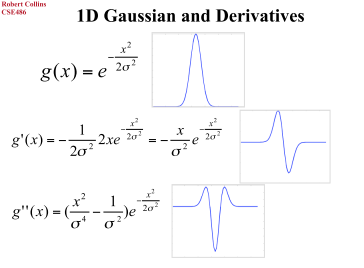 Edge v240109a
94
Latex 5711 ch03 edge
\documentclass{article} %for testing formulas ppt cam, dec8, 2019
\usepackage{amsmath}
\begin{document}
5711 03 edge\\
Convolution method\\
\begin{flalign}
\label{eq:convolution_01}
\begin{aligned}
C(m,n)=
\sum_{j=-\infty}^{j=\infty} 
\sum_{k=-\infty}^{j=\infty}
h(m-j,n-k) \times I(j,k)
%%%%%%%%%%%%
\end{aligned}
\end{flalign}\\
%%% eeeeee eq:filtering_01A eeeeeeeeeeeeeeeeeeeeeeeeeeeeeeeeee
%%%
1st order (A) Gaussian 
\begin{flalign}
\label{eq:filtering_01a}
\begin{aligned}
G(x) = \frac{1}
{\sqrt{2\pi{\sigma^2 }}}
e^{-
\frac{(x-\mu)^2}
{2\sigma^2}
}
\end{aligned}
\end{flalign}
%%% eeeeee eq:filtering_01B eeeeeeeeeeeeeeeeeeeeeeeeeeeeeeeeee
1st order (B) Gaussian\\
\begin{flalign}
\label{eq:filtering_01b}
\begin{aligned}
G(x) = \frac{1}
{\sqrt{2\pi{\sigma^2 }}}
exp\left({-
\frac{(x-\mu)^2}
{2\sigma^2}
}\right)
\end{aligned}
\end{flalign}
%%%%%%%%%%%%%%%%%%%%%%%%%%%%%%%%%
%%% eeeeee eq:filtering_02A eeeeeeeeeeeeeeeeeeeeeeeeeeeeeeeeee
%%%%%%%%%%%%%%%%%%%%%%%%%%%%%%%%%
2nd order (A) Gaussian\\
\begin{flalign}
\label{eq:filtering_02A}
\begin{aligned}
G(x,y) =G(x)G(y)= \frac{1}
{{2\pi{\sigma^2 }}}
e^{-
\frac{(x-\mu_x)^2+(y-\mu_y)^2}
{2\sigma^2}
}
\end{aligned}
\end{flalign}
%%%
2nd order (B) Gaussian
%%% eeeeee eq:filtering_02B eeeeeeeeeeeeeeeeeeeeeeeeeeeeeeeeee
\begin{flalign}
\label{eq:filtering_02B}
\begin{aligned}
G(x,y) =G(x)G(y)= \frac{1}
{{2\pi{\sigma^2 }}}
exp\left({-
\frac{(x-\mu_x)^2+(y-\mu_y)^2}
{2\sigma^2}
}\right)
\end{aligned}
\end{flalign}
\end{document}
Edge v240109a
95
Obtain a LOG mask by DoF Difference of Gaussian
Want to remove noise with low frequency (low fluctuation) and high frequency (high fluctuation).
That means band pass filtering
Solution
Difference of Gaussians DoG= 
(Blurred version of I) – (Less blurred version of I)
DoG=G(k)- G()
Edge v240109a
96
Intuition DoG (Difference of Gaussian) and LoG (Laplacian of Gaussian)
G(x)
Using difference of 2 Gaussians to approx. 2nd derivative of G
Consider 
G()   G(k)
DoG=G(k) - G()
  G(k)-  G(k)
  2 G(k) (2nd derivative)
 (less blurred)
k (blurred)
x
m
1-D DoG
See http://www.cse.yorku.ca/~kosta/CompVis_Notes/DoG_vs_LoG.pdf
Edge v240109a
97
Applying DOG Difference of Gaussian
Example 
Using 2 Gaussian masks of standard deviations (=1 and k= 1.6) for the two blurred versions
Edge v240109a
98
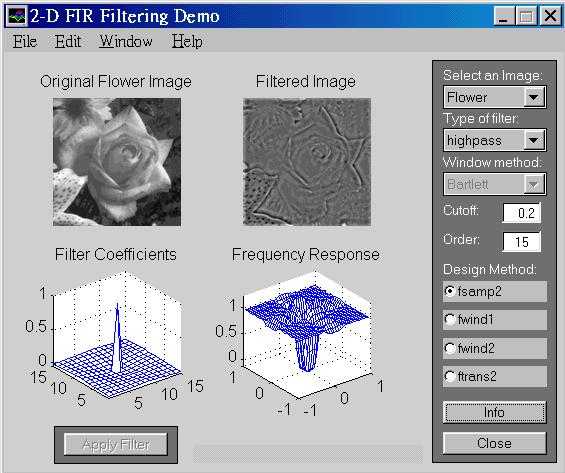 High pass filtering result
Edge v240109a
99
Use excel to plot a Gaussian distribution (cut and paste to excel to view plot)
Edge v240109a
100
Edge detection: essential Formulas
Edge v240109a
101